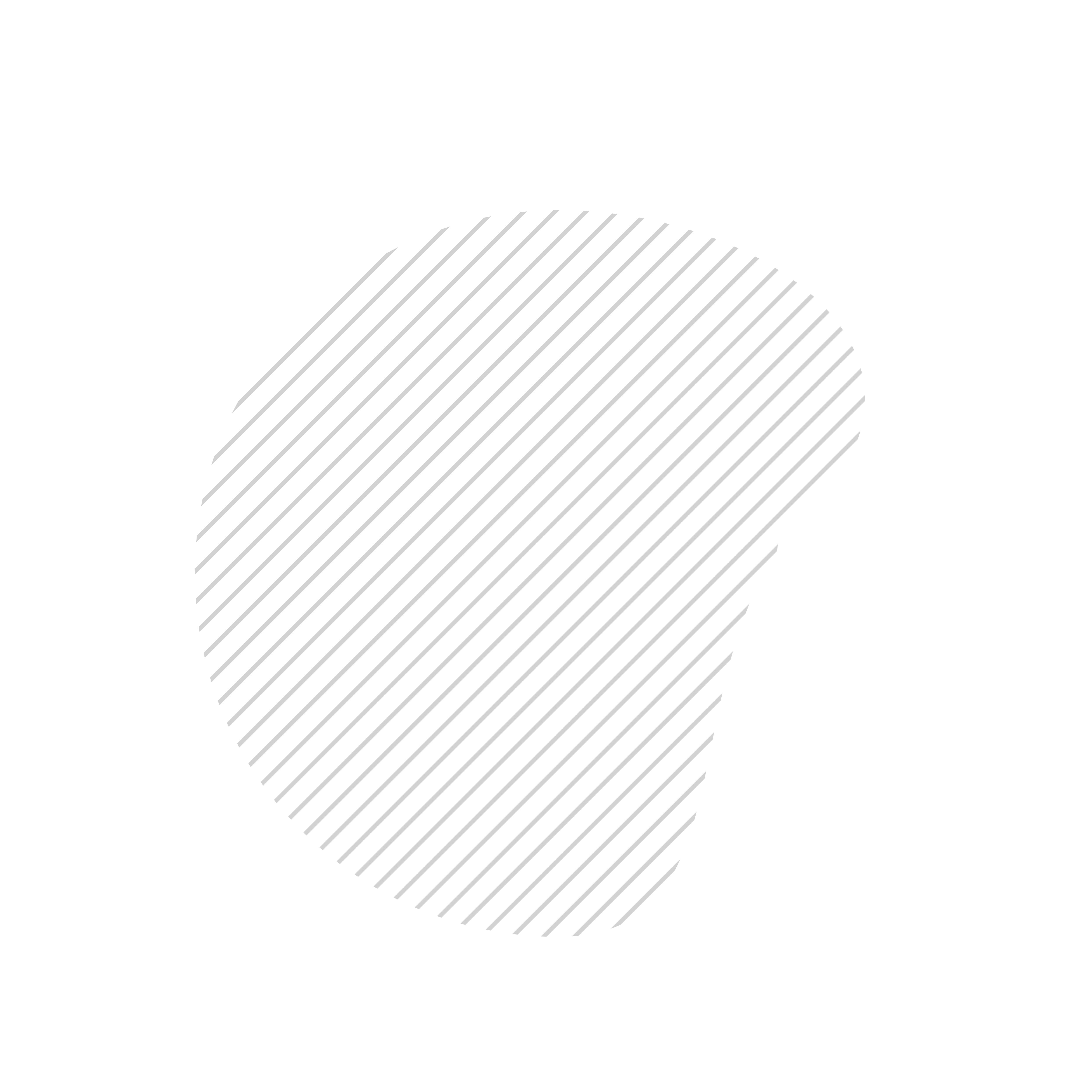 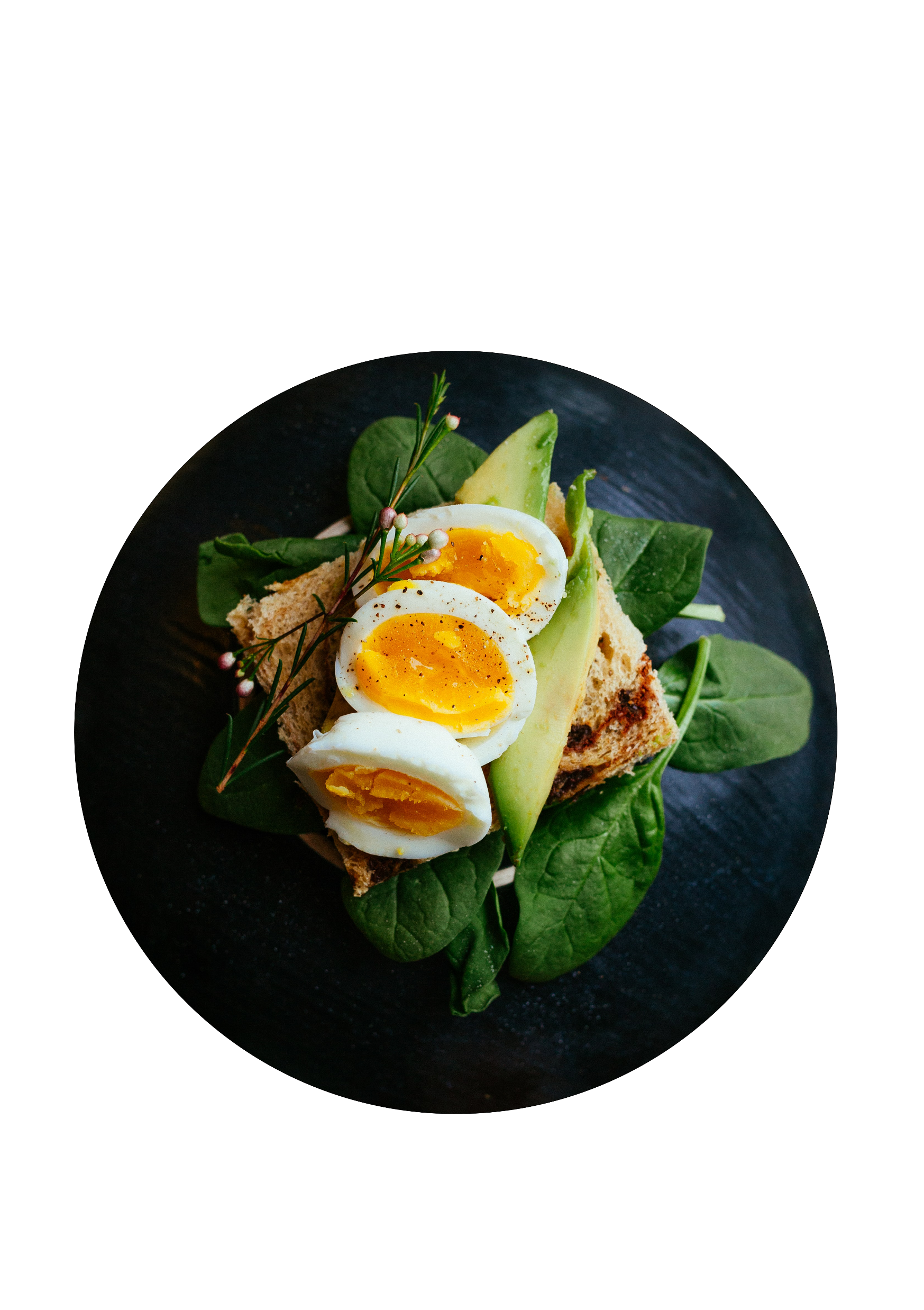 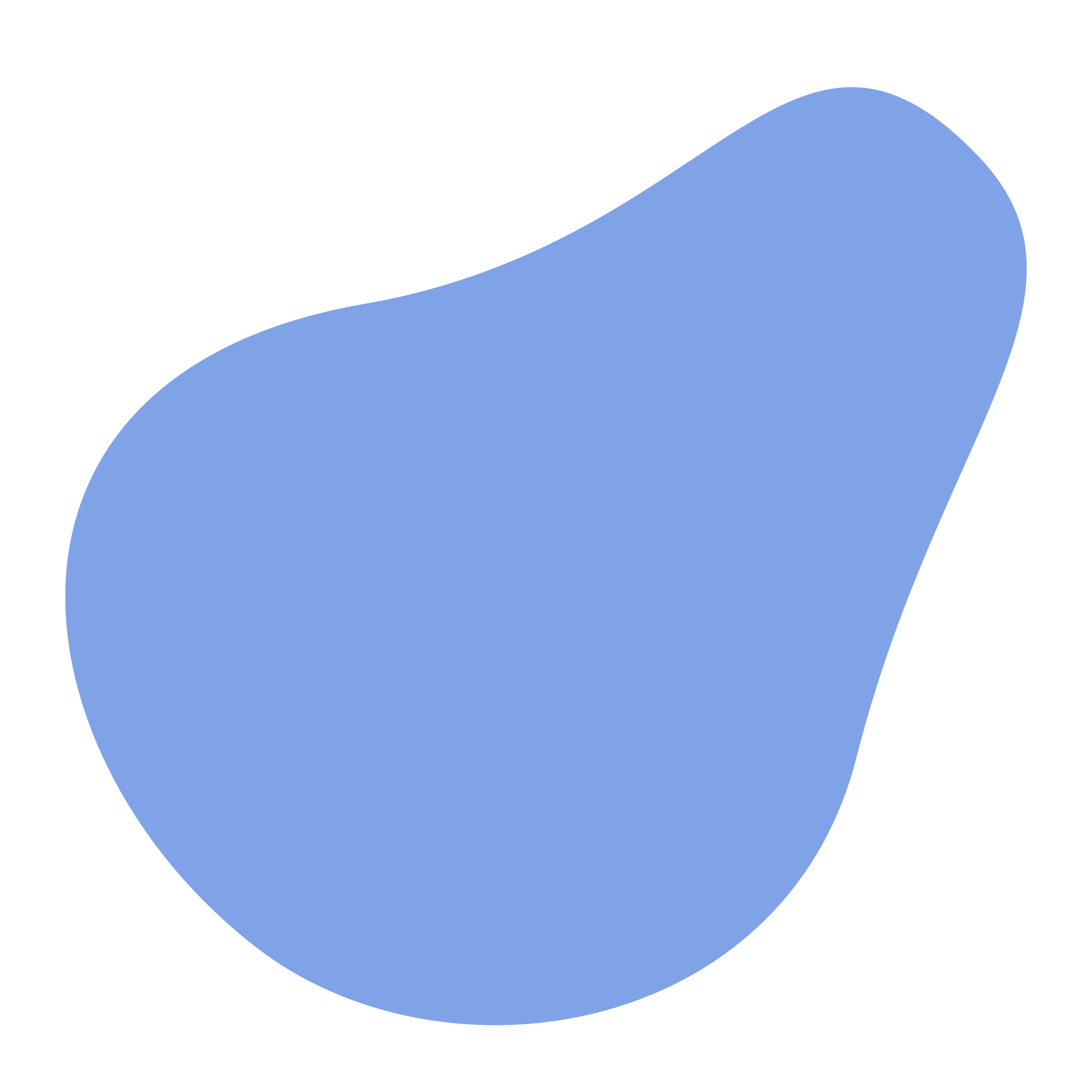 New!
RICOTTA
PANCAKES
$12,99